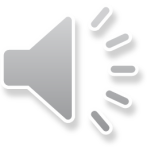 迪斯
历
      UME
简    
RES
9
8
1
0
9
8
2
1
河北
1992年，我出生在河北~
在河北省度过了我的小学和中学~
野鸡大学
YeJi University
录取通知书
迪斯
同学：
录取你入我校
胡编乱造系瞎摸瞪眼专业
之后通过努力和天赋考取了野鸡大学瞎摸瞪眼专业~
社体
营销
概率
法语
C++
管理
微经
物流
统计
国贸
制图
英语
现代
思修
高物
高数
大学四年，我认真完成了学业 
证书
证书
证书
证书
证书
XXX
XXX
XXX
XXX
XXX
并取得了诸多证书~
THE
WINNER!
还积极参加了多种活动~
大学四年，我的能力得到了极大的成长
I CAN
我有能力胜任这份工作！
T
H
A
N
K
Y
O
U
感谢您给我这次展示的机会！
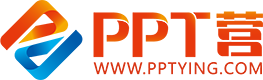 10000+套精品PPT模板全部免费下载
PPT营
www.pptying.com
[Speaker Notes: 模板来自于 https://www.pptying.com    【PPT营】]